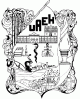 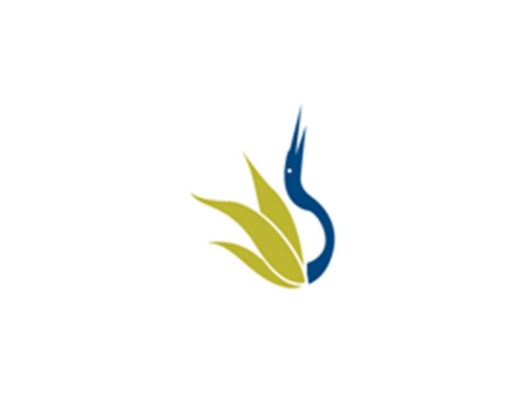 UNIVERSIDAD AUTÓNOMA DEL ESTADO DE HIDALGO
ESCUELA SUPERIOR DE ZIMAPÁN
Licenciatura en Derecho

Decisiones personales. Lengua extranjera.

L.E.L.I. Paulina Trujillo Castillo

Enero – Junio 2016
Resumen (abstract): 
Ésta presentación muestra algunas palabras que podemos utilizar para describir sentimientos y estados de ánimo.
(This presentation shows some words which we can use to desribe feelings.)

 Palabras claves en idioma (keywords): 
Adjectives.
Objetivo general:
El alumno podrá expresar y fundamentar acuerdos y desacuerdos, realizar invitaciones así como aceptar o rechazar las realizadas por terceros. Asimismo, podrá expresar preferencias, obligaciones y necesidades.
Nombre de la unidad:
Expresar acuerdos, desacuerdos y sentimientos personales
 
Objetivo de la unidad:
Aprender reconocer y practicar frases y expresiones que denotan acuerdo y/o desacuerdo.
Tema:

 1. 2. 1. Calificativos para describir sentimientos y estados de ánimo
	
Introducción:

How do yo feel when…? 
The following slides show some vocabulary to express feelings at different times.
Desarrollo del tema:
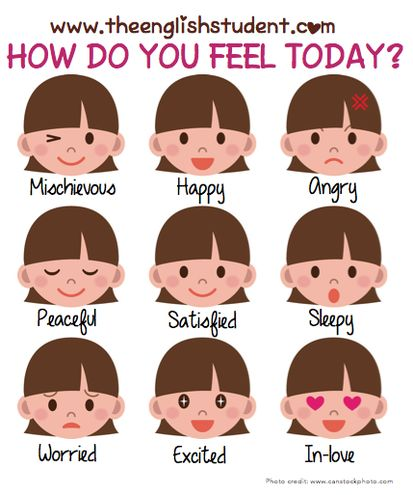 Other words to say “happy”
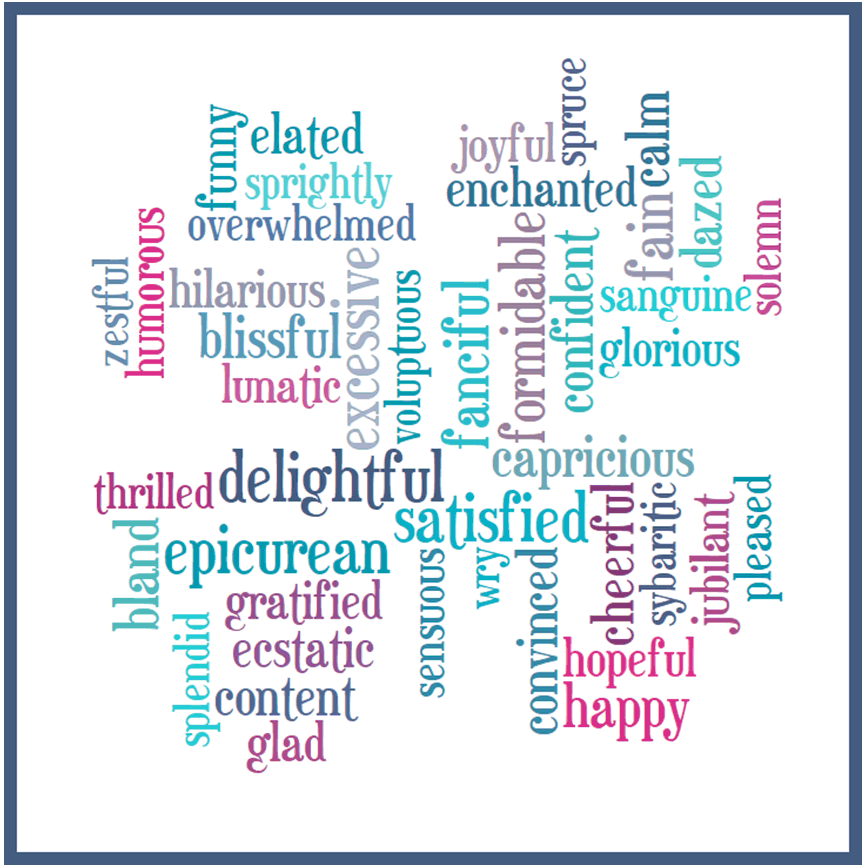 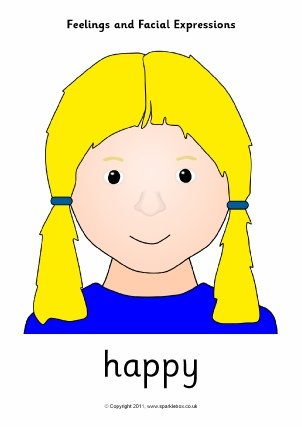 Other words to say “sad”
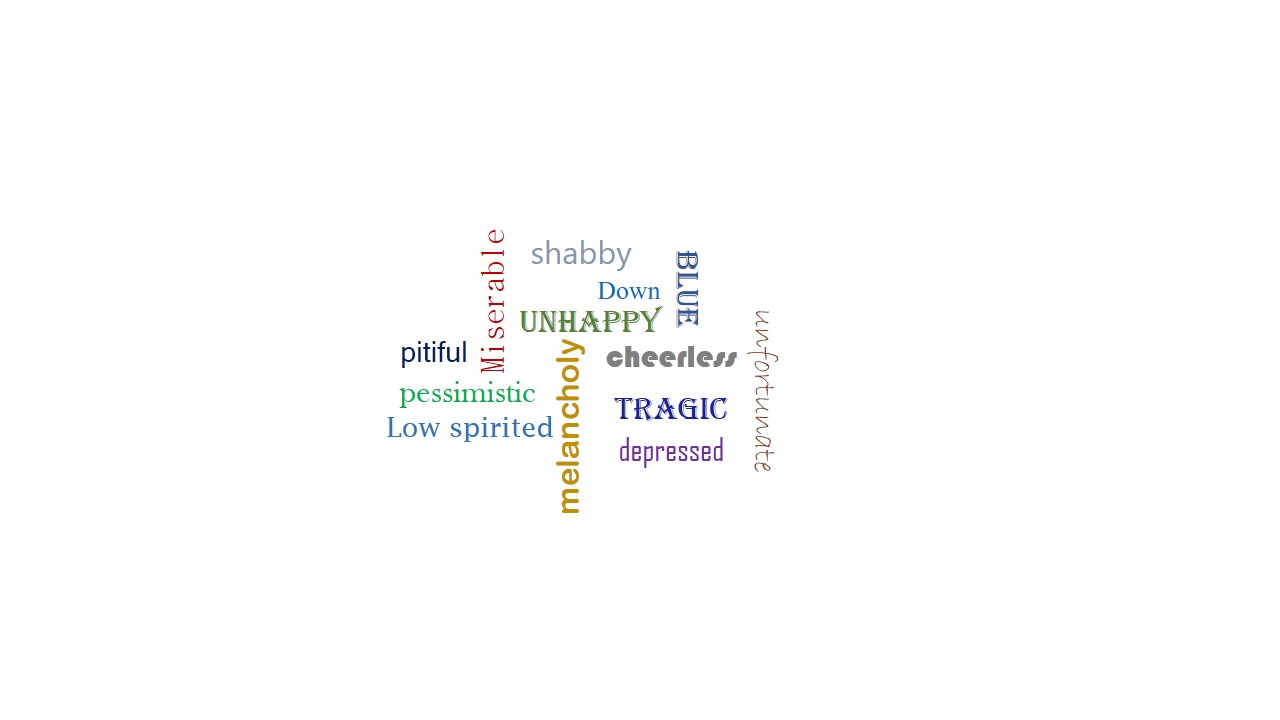 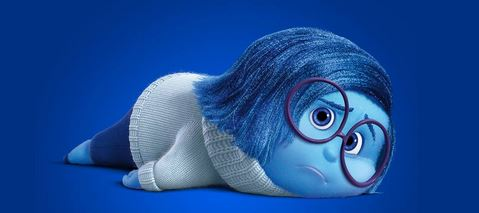 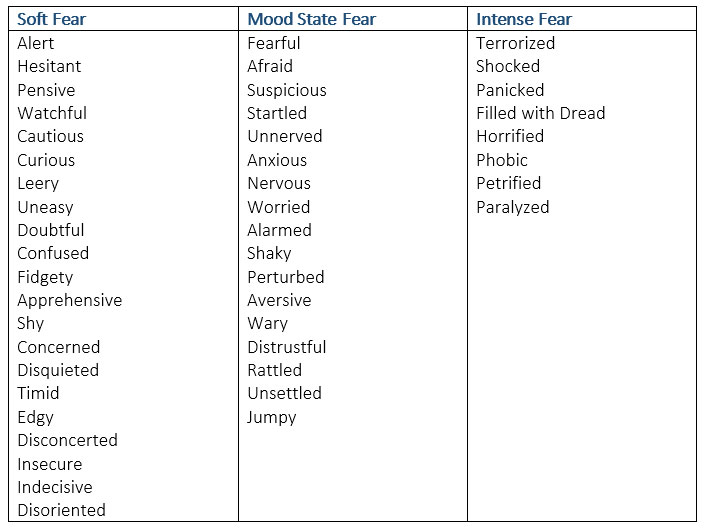 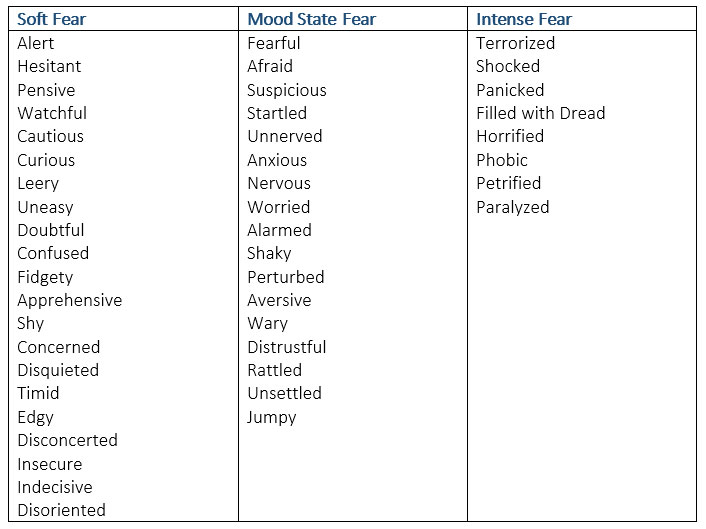 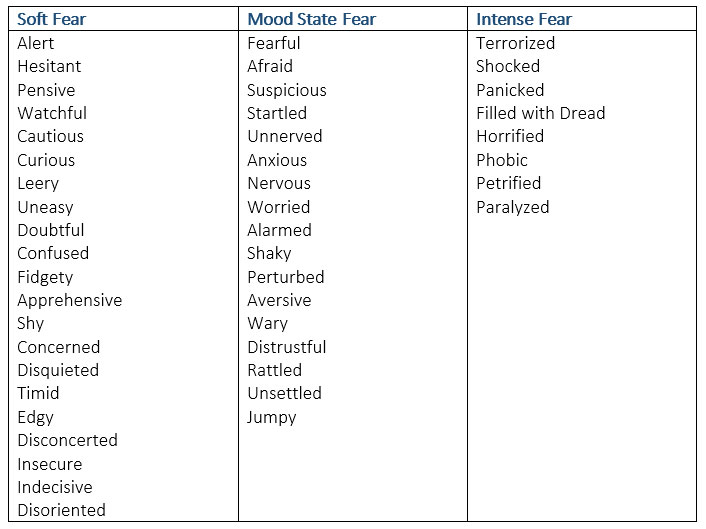 Conclusions:
Are as much adjectives to describe feelings as emotions. If we want to know them, we should study them.
Bibliografía sugerida para el tema:

Paul Davies, M. G. (2014). Make it real! Professional. Pachuca: UAEH University Press.